Parametry odpovídají Nařízení v přenesené pravomoci: (EU) 2019/2017
Více informací o výrobku naleznete pod tímto QR kódem:
HS 6B2S1PTAPlně vestavná myčka nádobí H-DISH 700 – šíře 60 cmenergetická třída B, digitální displej, 10 programů, 16 sad nádobí, 42 dB(A), Příborová zásuvka, PowerWash
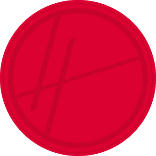 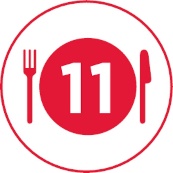 Hlavní vlastnosti (Nařízení v přenesené pravomoci: (EU) 2019/2017)
Třída energetické účinnosti		B
Jmenovitá kapacita (sady nádobí)		16
Spotřeba energie na 1 cyklus programu Eco (kWh) 	0,66
Spotřeba energie na 100 cyklů programu Eco (kWh)	66
Spotřeba vody na 1 cyklus v programu Eco (l)	9,5Trvání programu Eco (h:min)		3:55
Úroveň emisí hluku šířeného vzduchem (dB(A) re 1 pW)	42
Emisní třída hluku šířeného vzduchem		B

Programy
10 programů základních + 20 programů v aplikaci
AUT. HYGIENICKÝ 65 – 75 °C, AUTO CARE 45 – 50 °C, EKO 45 °C, Univerzální 60 °C, SKLO 45 °C, Intenzivní 75 °C, 59MIN 65 °C, Předmytí, Rychlý 49 65 °C, NOC 55 °C

Funkce
Konektivita – WiFi + Bluetooth – ovládání přes aplikaci hOn
Funkce INTENZIVNÍ+ - zvýšení průtoku tlaku vody na ostřikovacích ramenech
Funkce Express – úspora energie a času až o 25%
Funkce Extra Dry – optimální účinnost sušení
Odložený start až 24 hod
Ukazatel nedostatku soli a leštidla (sensor)

Konstrukce
PowerWash – 6 přídavných ostřikovacích trysek
Dotykové ovládání
Třetí příborová zásuvka
Automatické otevírání dvířek na konci mycího cyklu
Polohování horního koše pomocí Easy-Click
Sklopitelné držáky talířů ve spodním koši (částečně)
Sklopitelné držáky šálků v horním koši
Držáky na šálky – prémium s ABT
Total Care – prémiové příslušenství – dvojitá podpěra pro sklenice v horním koši
Active Hygiene Protection: : Po aktivaci se teplota cyklu zvýší na více než 65 °C, čímž se spustí silné dezinfekční ošetření košů a hlavních plastových součástí uvnitř myčky.
Výkyvné panty, Kluzná dekorační deska (IKEA METOD)
Invertorový motor (BLDC)

Bezpečnost
Ochrana proti přetečení Aquastop
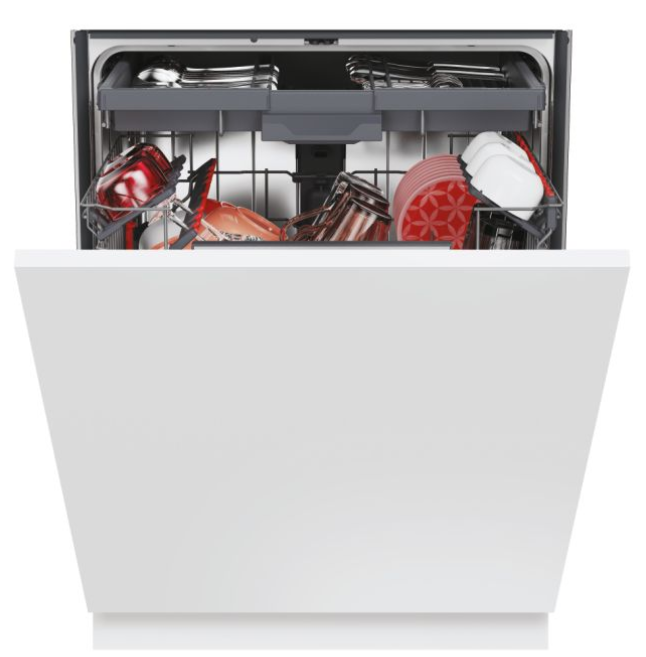 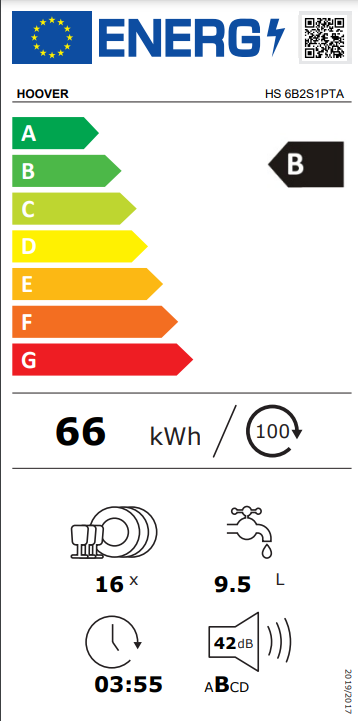 16 sad nádobí
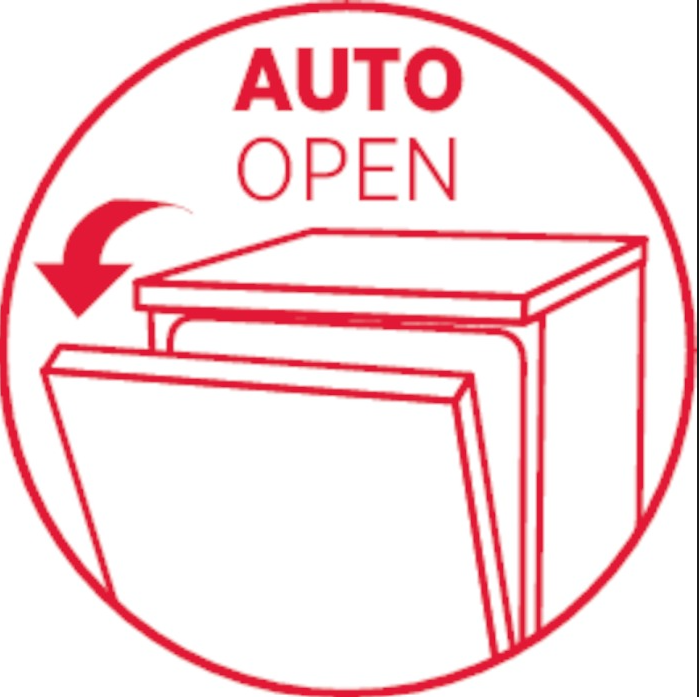 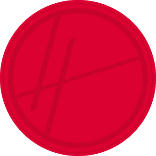 Automatické otevírání dvířek
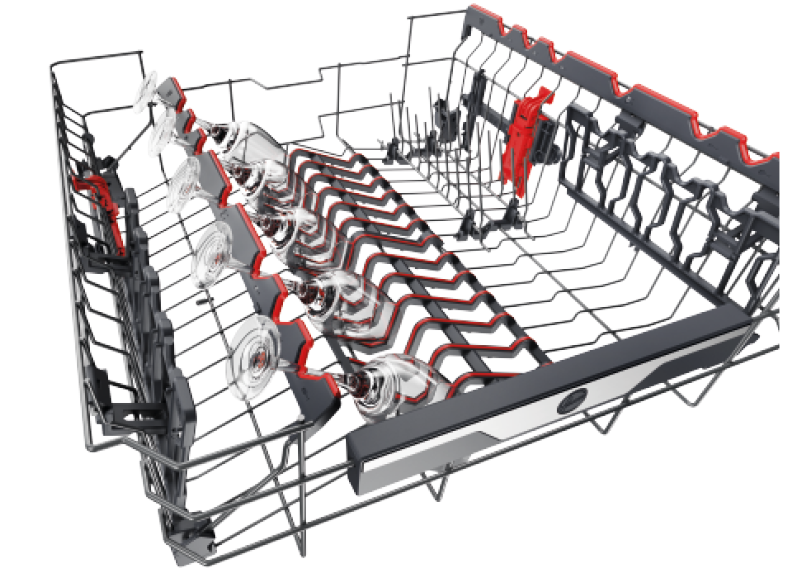 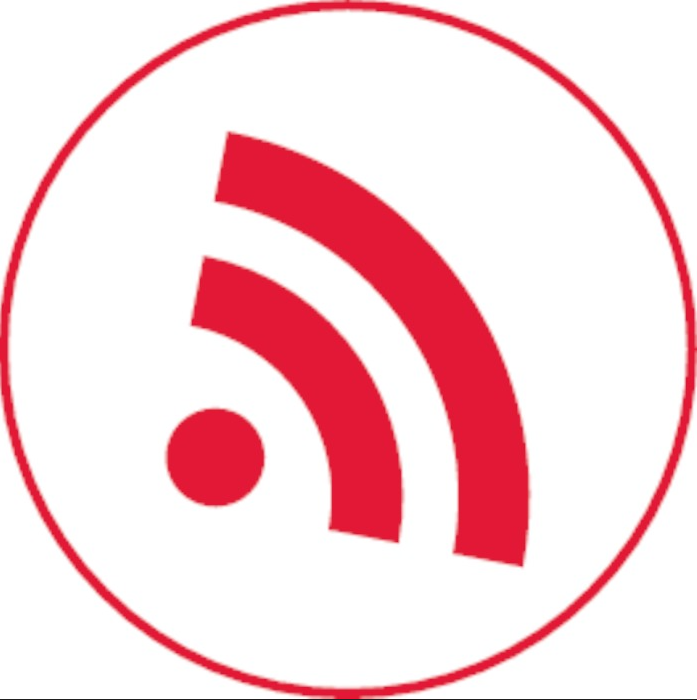 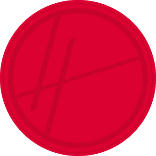 WiFi + Bluetooth
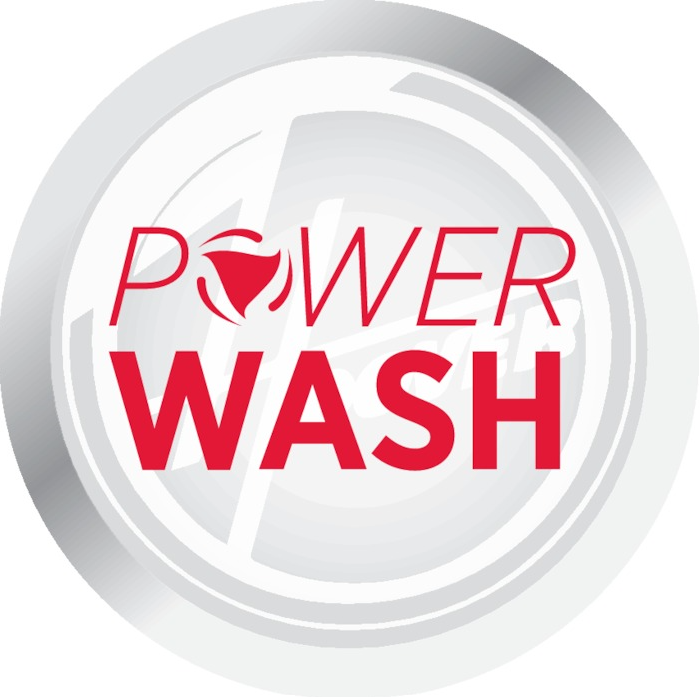 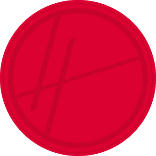 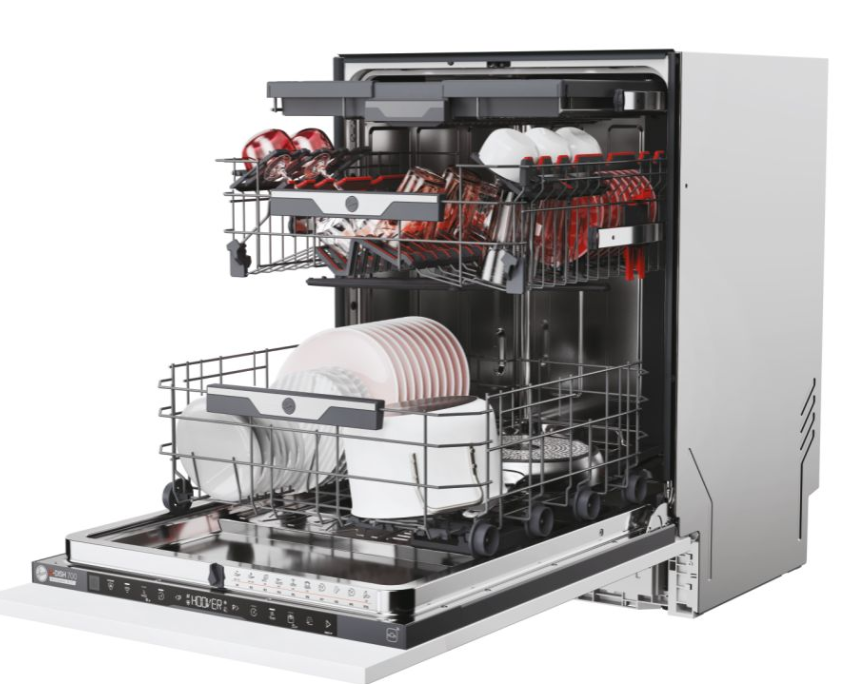 Power
Wash
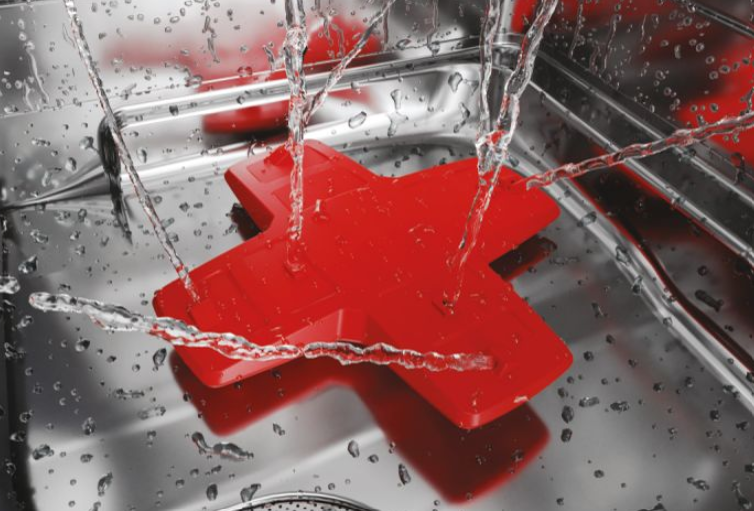 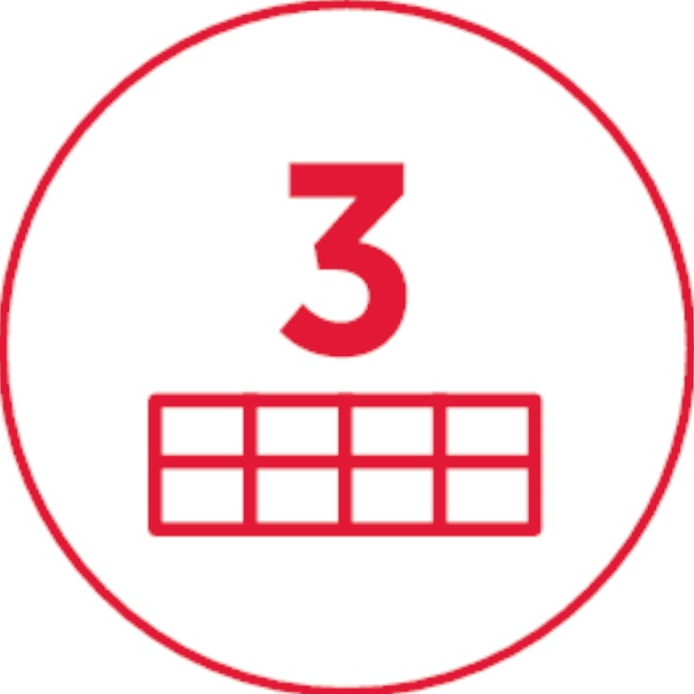 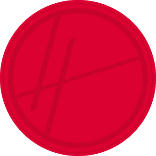 3. příborová zásuvka
Logistická data
Kód		32901639
EAN		8059019061771
Provedení		Plně vestavná
Rozměry výrobku V × Š × H (mm)	818 × 597 × 555
Čistá váha výrobku (kg)	45
Rozměry balení V × Š × H (mm)	896 × 649 × 676
Hmotnost s obalem (kg)	47
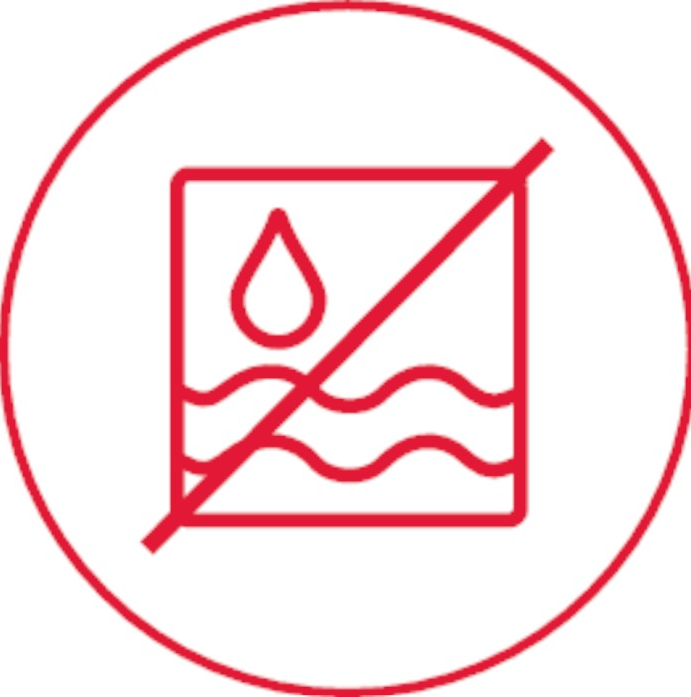 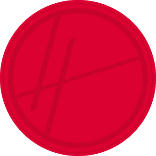 Aquastop
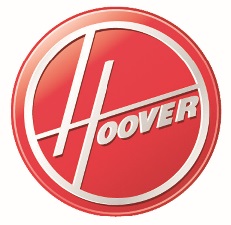